Трубопроводная задвижка с пьезоэлектрическим приводом
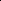 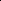 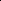 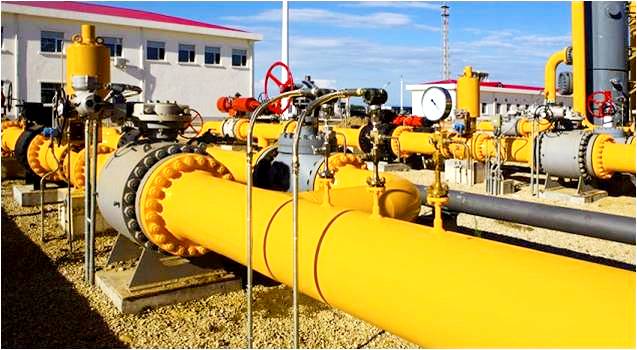 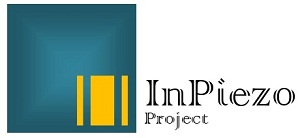 ООО «ИнПьезо»
г.Москва. 
Кузнецов А.Л., к.т.н.
2
Проблемы
27.04.2025
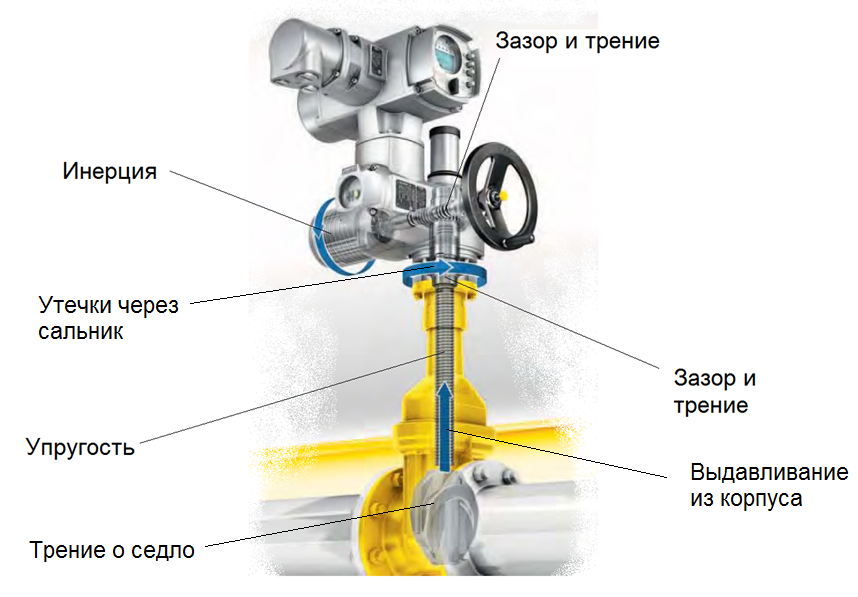 3
Предлагаемое решение: применить компактный и мощный линейный шаговый пьезодвигатель для перемещения запорного органа
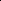 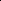 Принцип действия пьезодвигателя
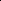 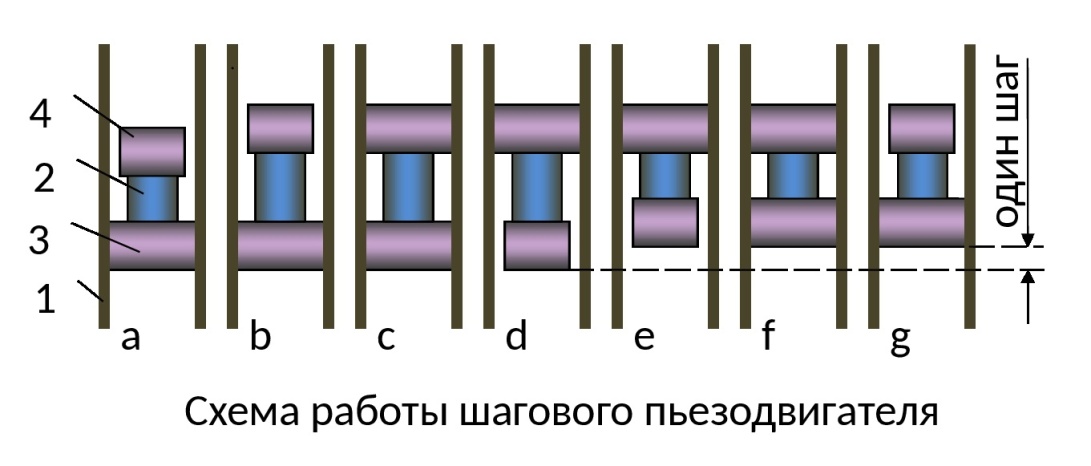 1 – корпус; 2 – ходовой пьезоблок; 3 и 4 – передний и задний распорные пьезоблоки5 – крышка6 – неподвижный полый шток
4
Техническая реализация
Прототип продукта, в котором пьезодвигатель находится вне корпуса (над задвижкой), в настоящий момент изготавливается. 
Механическая часть изготовлена.
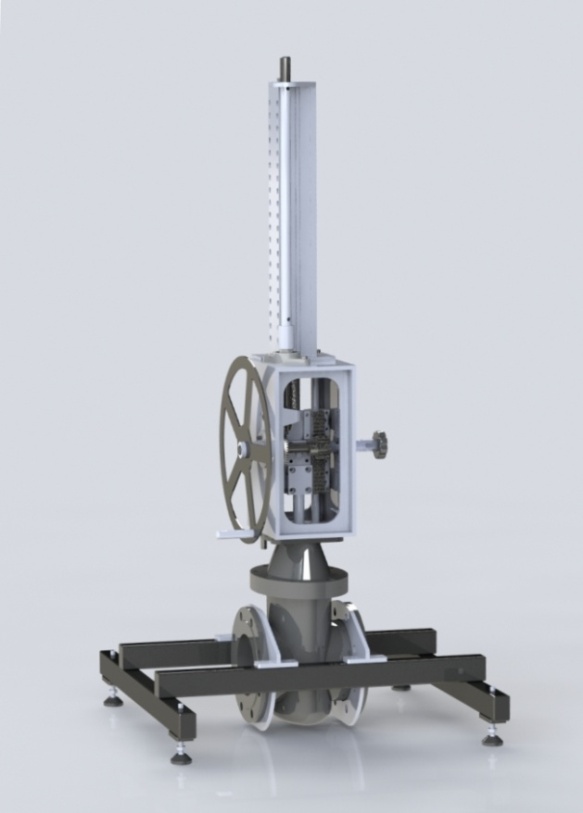 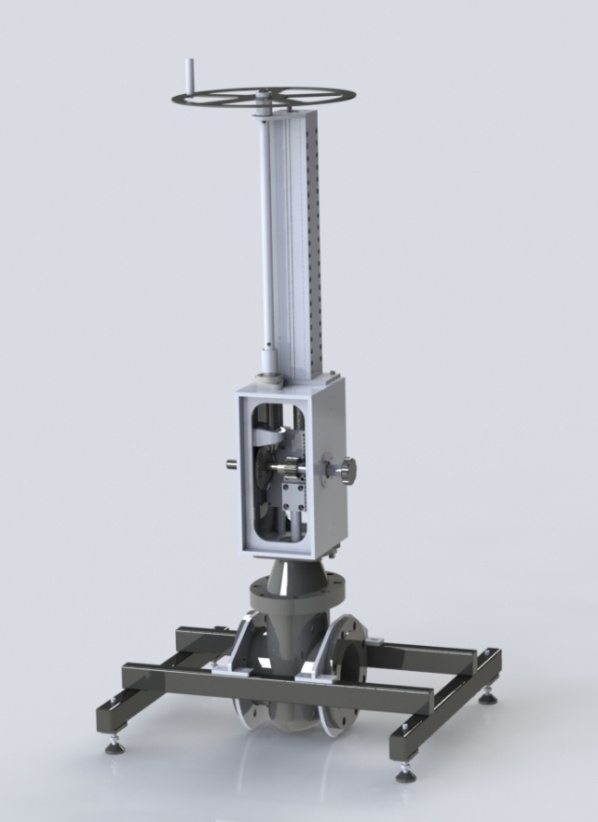 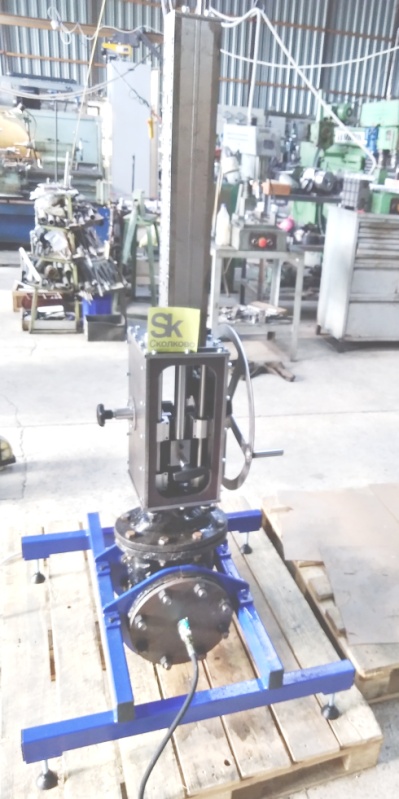 [Speaker Notes: Дата обновляется автоматически]
5
Патенты на изобретения
27.04.2025
Патенты на изобретение 
№2753378 от 13.08.2021 «Задвижка со стрикционным приводом
№2753379 от 13.08.2021 «Задвижка со стрикционным электроприводом»
№2665744 от 04.09.2018 «Устройство для создания механических колебаний» 
№2667476 от 20.09.2018 «Шаговый пьезоэлектрический двигатель»
№2698802 от 30.08.2019 «Способ генерации механических колебаний и генератор для его осуществления»
№2698578 от 28.08.2019 «Устройство питания шагового пьезоэлектрического двигателя (варианты)»
№2715881 от 05.03.2020 «Шаговый пьезодвигатель»
№2715880 от 05.03.2020 «Пьезоэлектрический двигатель шагового типа»
№2743725 от 25.02.2021 «Неразборный пьезопакет»
№2746793 от 21.04.2021 «Шаговый стрикционный пьезодвигатель и способ его работы»
№ 2756491 от 30.09.2021 «Задвижка со стрикционным приводом в затворе»
№2766658 от 15.03.2022 «Задвижка с линейным приводом»
№ 2766949 от 16.03.2022 «Задвижка с внутренним стрикционным приводом»
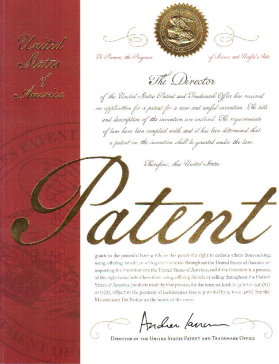 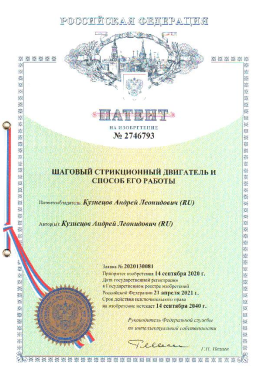 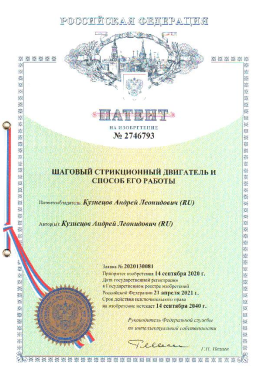 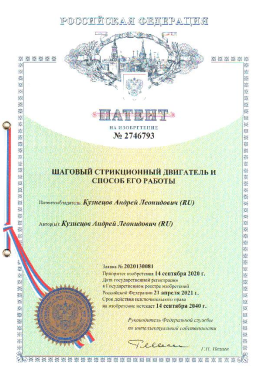 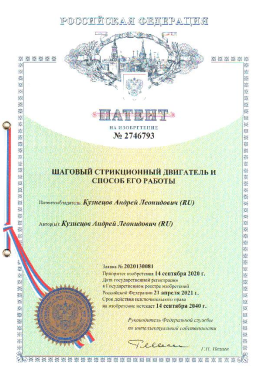 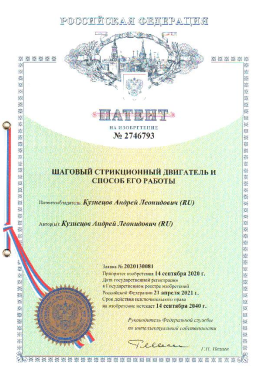 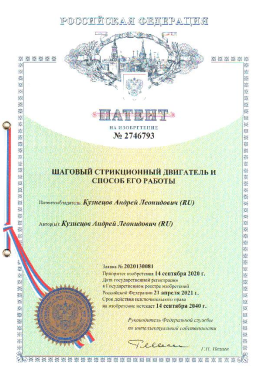 6
Конструкция с пьезодвигателем внутри  корпуса
27.04.2025
Как видно на разрезе газовой задвижки слева, она полностью герметична по отношению к внешней среде, т.к. двигатель расположен внутри неё. Клин 1 является корпусом для пьезоблоков 2, 3, 4. Пьезоблоки соединены с крышкой 5 неподвижным штоком 6. При подаче на них согласованных импульсов напряжения клин 1 движется вверх или вниз, открывая или закрывая задвижку. Интеллектуальные свойства приводу обеспечивает микроконтроллер. Он получает информацию от датчиков перемещения клина, температуры пьезоблоков, запорного усилия, и изменяет параметры питающих импульсов сообразно этой информации. 
Сложной кинематической цепи обычного электропривода между клином и датчиком усилия с присущими ей зазорами, упругостью, инерционностью и трением в новом приводе нет. Поэтому в данной конструкции обеспечивают точное давление прижима клина к сёдлам, исключающее как неплотность, так и заклинивание. 
В других вариантах конструкции предусмотрен ручной дублёр электропривода.
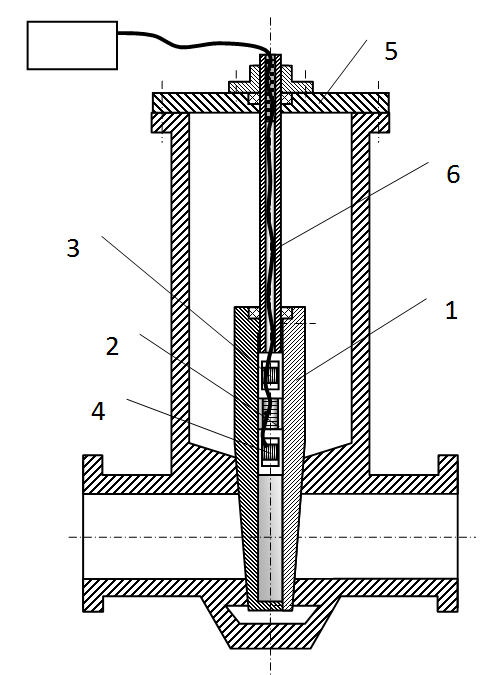 7
Математическое моделирование
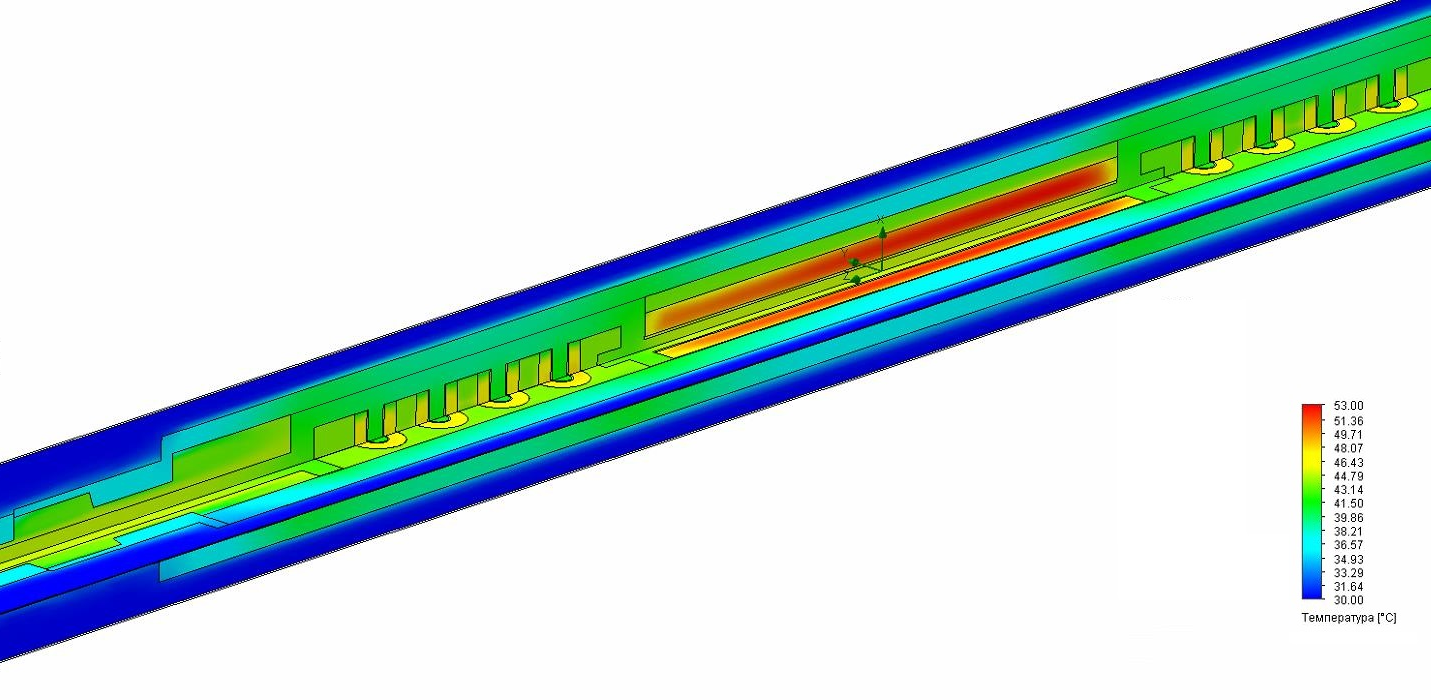 Расчёт методом конечных элементов подтвердил работоспособность привода при температуре транспортируемой жидкости до 130 С
[Speaker Notes: Дата обновляется автоматически]
8
Техническая реализуемость
Видеодемонстрация: https://rutube.ru/video/a12443510c05784406e64acf483e7b93/
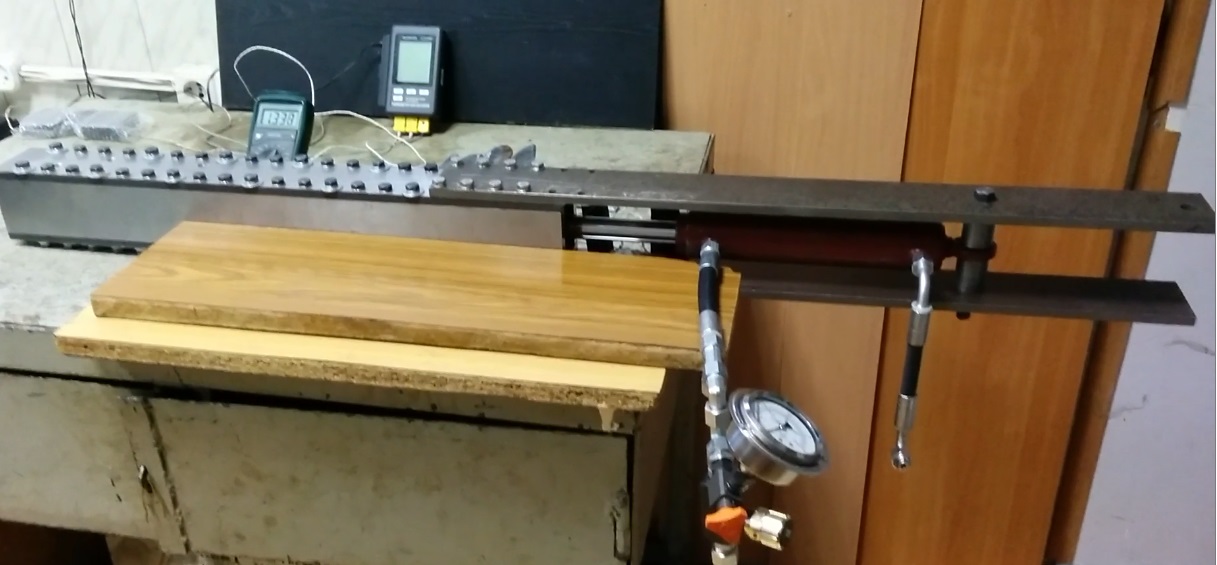 Инженерный расчет и испытания прототипа подтверждают достижение  целевых параметров: 
Усилие:  до 25 КН
Скорость штока:  до 0,15 м/с
Мощность:  до 3,5 КВт
Ход штока:  0,3 м
Длина:  0,6 м
Поперечное сечение:  85 х 95 мм
Температурный диапазон: -60 C … +120 C
6 циклов закрытия/открытия подряд в течение часа
[Speaker Notes: Дата обновляется автоматически]
9
Что получит потребитель
27.04.2025
Отсутствие внутренних протечек клиновых задвижек в закрытом состоянии благодаря точному регулированию положения затвора
 Отсутствие заклиниваний и обрывов штока – по той же причине
 Малая мощность привода – вибрация снижает трение
 Малое время срабатывания (для конструкции отсечной задвижки)
 Отсутствие выдавливания штока из корпуса задвижки и отсутствие утечек парникового газа – при расположении двигателя внутри корпуса
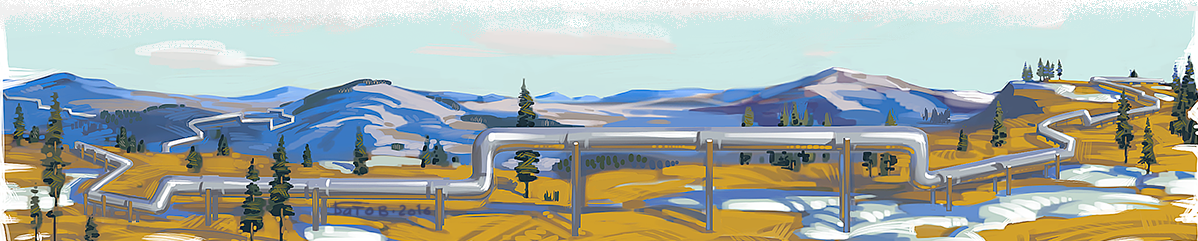 10
Экологическое применение
27.04.2025
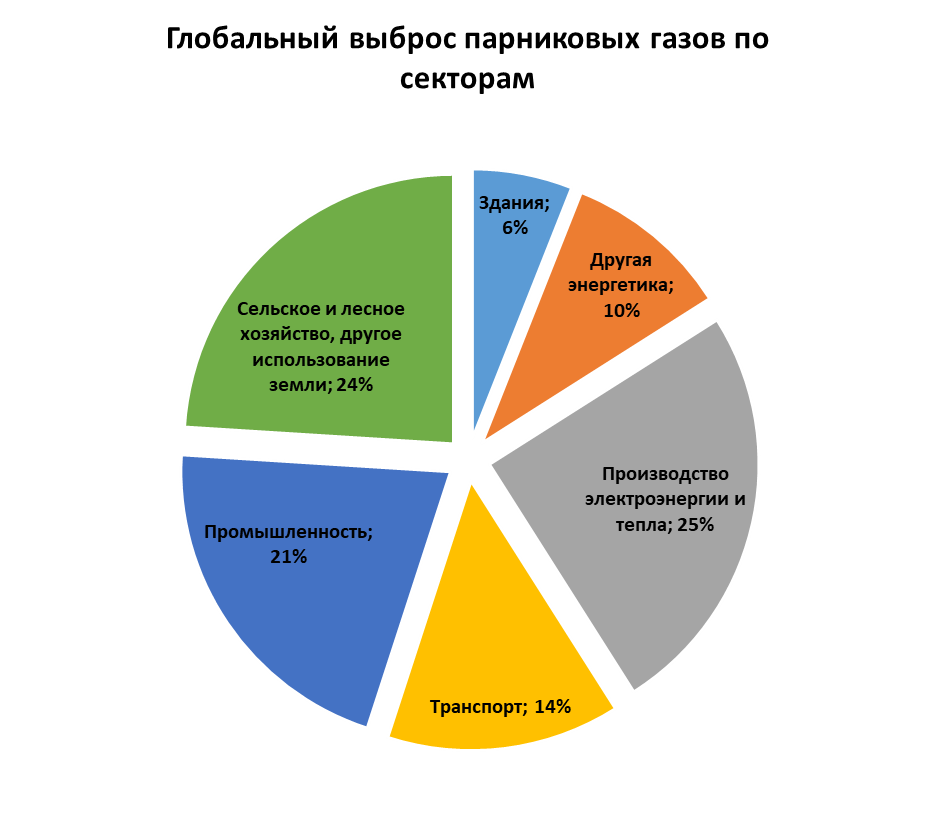 Утечки метана и прочих парниковых газов через сальниковые уплотнения штоков трубопроводных задвижек составляют более половины всех парниковых газов, выбрасываемых в атмосферу промышленностью https://alliedvalveinc.com/the-valve-expert/fugitive-emissions-industrial-valves-7-things-need-know/
Источник: IPCC (2014), based on global emissions from 2020
11
Рынок
27.04.2025
В России ежегодно продаётся задвижек на 1,5 миллиарда долларов.В мире в целом – на 26 миллиардов долларов
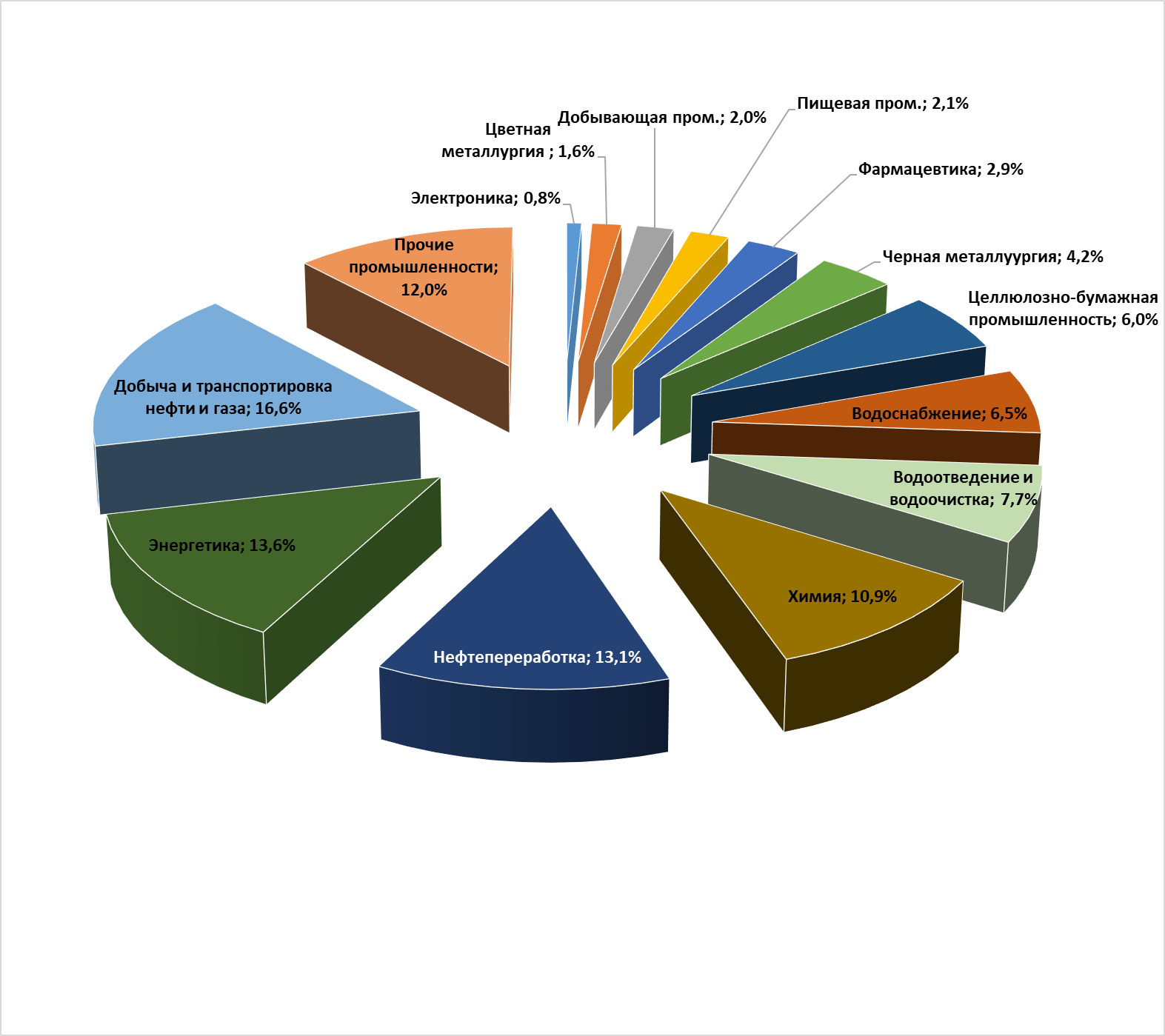 12
Конкуренты
27.04.2025
Прямых конкурентов нет. Предлагаемая конструкция электропривода задвижки – импортоопережающая продукция, «технология завтрашнего дня», «Deep Tech»
Также конкурентом можно считать производителя задвижек с пневмоприводом:
ООО «НХМС»
.
Производители электроприводов к задвижкам с двигателями обычного (электромагнитного) типа:
  АО «Тулаэлектропривод»
 ОАО «ЗЭИМ» (г.Чебоксары)
 ГЗ «Электропривод»
 АО «ТОМЗЭЛ» - ПАО «Транснефть»
 Auma , Германия  - поставки ограничены
 Rotork, Великобритания - поставки ограничены
 Regada, Словакия - поставки ограничены
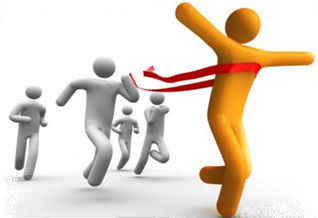 13
Востребованность продукта
Кол-во обследованных компаний
Клиентские договоренности в 2020 году:
Северсталь – 900 задвижек
Самотлорнефтегаз – 30 задвижек
СИБУР-НЕФТЕХИМ – 10…15 задвижек в 10-15 проектах, один раз в 2-3 года. 
МОЭК, Мосводоканал, Варьеганнефть, Рязанская нефтеперерабатывающая компания, Ачинский нефтеперерабатывающий завод
Нефтегазодобыча, в т.ч. транспорт (16)
(Нефте)химия (28)
Не наш клиент
Нефтепереработка
(17)
Всего оферт на 100 млн.руб.
Энергетика, металлургия и др. (19)
14
Параметры аналогов
27.04.2025
.
15
Бизнес-модели  Ценностное предложение
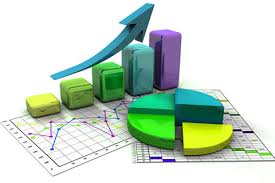 Бизнес-модель 1 : создание сборочного участка Производство 5 задвижек в смену = 1000 изделий в год. При цене инновационной задвижки в 150 тысяч рублей годовая прибыль с одного участка составит 40 млн.руб. 
Общая прибыль пропорциональна количеству созданных сборочных участков.
Бизнес-модель 2 : продажа технологии (лицензирование)3000 руб. роялти за 1 задвижку * 50 штук в смену * 200 дней = 
= 30 млн.руб. в год с одного арматурного завода.  Общая прибыль пропорциональна количеству лицензиатов
Бизнес-модель 3 – продажа бизнеса индустриальному партнёру
16
Предложение инвестору (бизнес-модель 1)
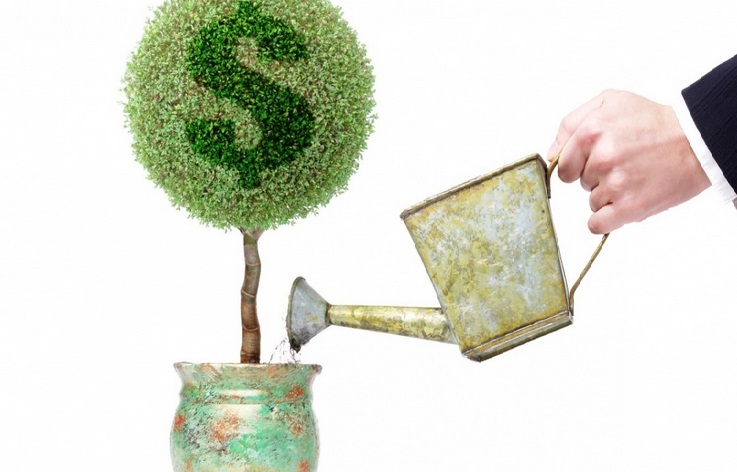 Создание прототипа пьезодвигателя (выполнено)
1-й год проекта. Изготовлен опытный образец задвижки с новым приводом. Испытан на стенде и в реальной эксплуатации. Нужно 10 млн.руб. финансирования. Возможно софинансирование от фонда Сколково в размере 7 млн.руб.
2-й год проекта. Изготовлена и испытана на стенде и в эксплуатации опытная партия из 5 задвижек. Нужно 13 млн.руб. финансирования, с возможностью софинансирования от фонда Сколково.
3-й год проекта. Создан участок по сборке задвижек из заказанных на других предприятиях комплектующих деталей. Начало пилотной сборки и выход на самоокупаемость.Нужно 15 млн.руб. финансирования.
Мелкосерийное изготовление задвижек. Ежегодное расширение бизнеса при инвестировании в производство
[Speaker Notes: Дата обновляется автоматически]
17
Команда проекта
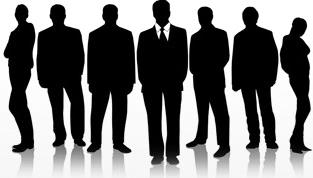 Кузнецов Андрей Леонидович, к.т.н.    Руководитель проекта, директор ООО «ИнПьезо»
Компетенции в проектировании, внедрении наукоёмких изделий и технологий. Опыт управления производственным коллективом до 100 человек. Опыт разработки и продаж нефтегазового оборудования
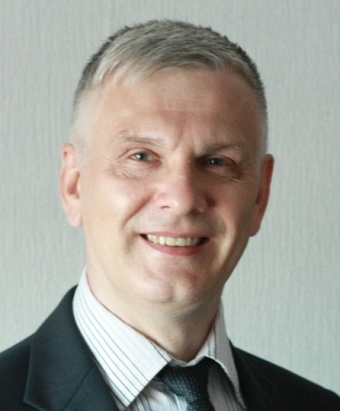 Кузнецова Елена Ивановна
Заместитель директора по развитию.
Компетенции в бизнесе, экономике и маркетинге
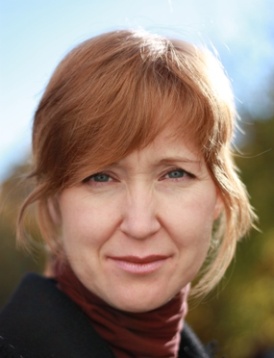 18
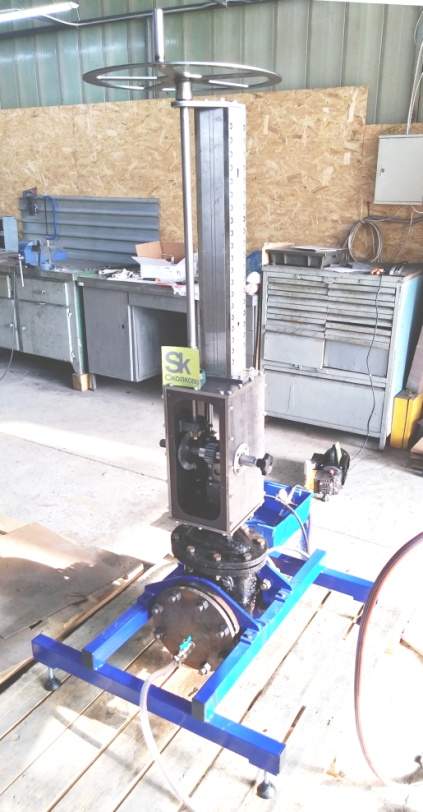 27.04.2025
Доработка проекта до MVP
Предполагается проведение пилотного изготовления задвижки с пьезоприводом и её стендовые испытания на площадке индустриального партнёра  при софинансировании работ от фонда Сколково (минигрант или микрогранты)
ТРЕБУЕМЫЕ РЕСУРСЫ - 10 млн.руб.
19
Приложения
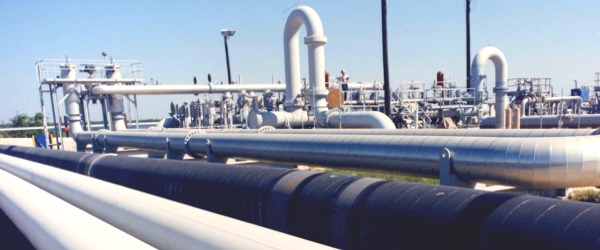 [Speaker Notes: Дата обновляется автоматически]
20
Синергия с оборудованием и технологиями инвестора
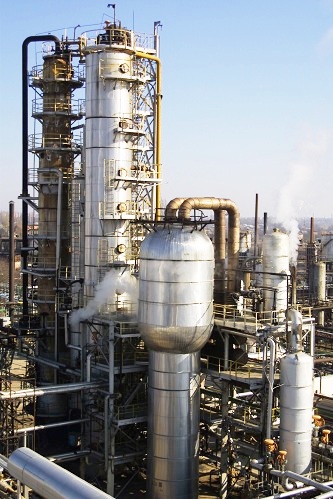 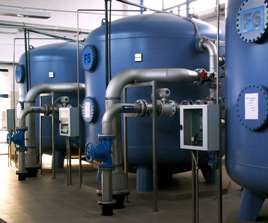 Также двигатель может быть внедрён в составе дозирующего насоса для вязких и агрессивных сред
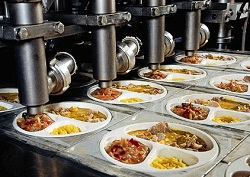 Принципиально новый линейный пьезодвигатель может быть применён в качестве гидроцилиндра или пневмоцилиндра
[Speaker Notes: Дата обновляется автоматически]
21
Продвижение проекта
27.04.2025
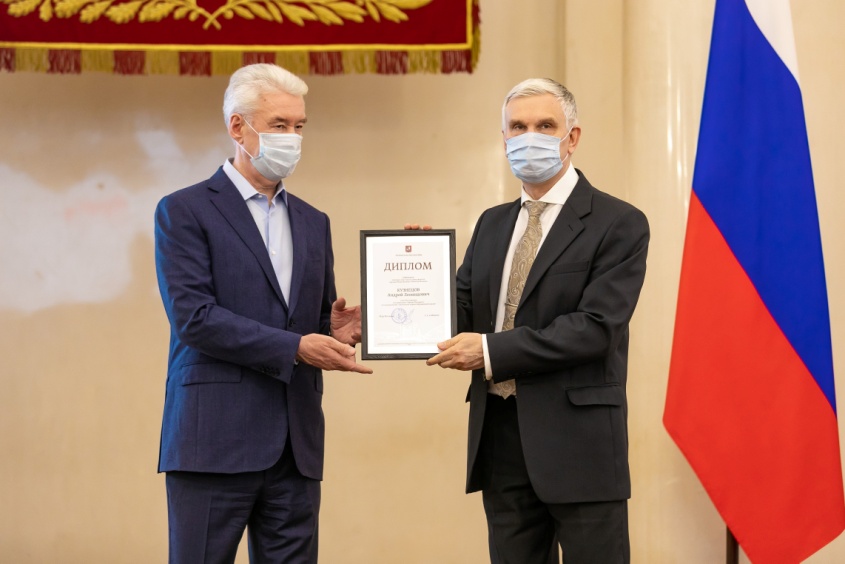 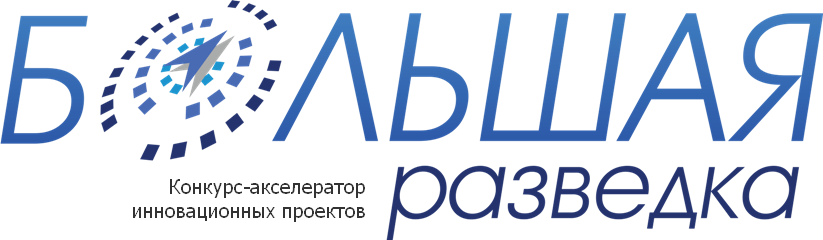 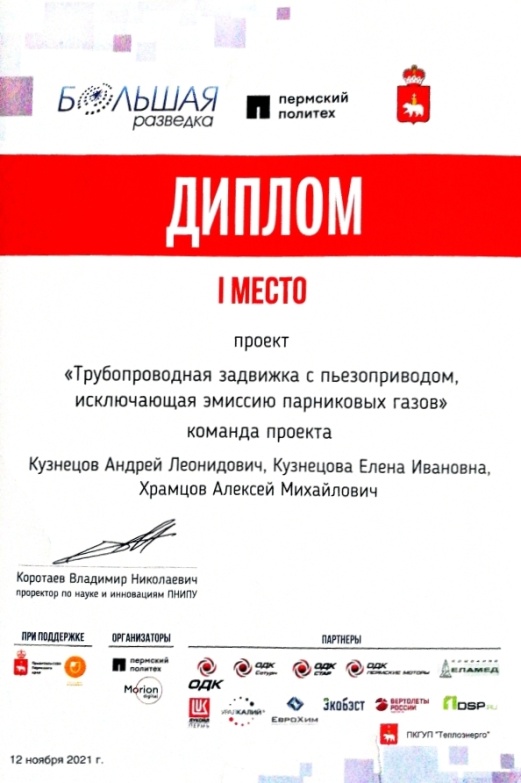 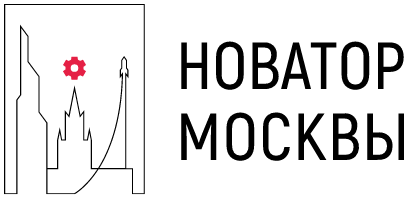 Первое место в конкурсе «Новатор Москвы -2021», направление «Экология и охрана окружающей среды», номинация «Проект будущего»
Первое место в конкурсе  «Большая Разведка -2021», отраслевое направление «Cemical&GreenTech»
22
Компоновка трубопроводной задвижки для трубопроводов с жидкостью
27.04.2025
Ручной дублёр
Электронный блок
Пьезо-двигатель
Задвижка
Закрыто
Открыто
Патент на изобретение №2753378
23
Обратная связь
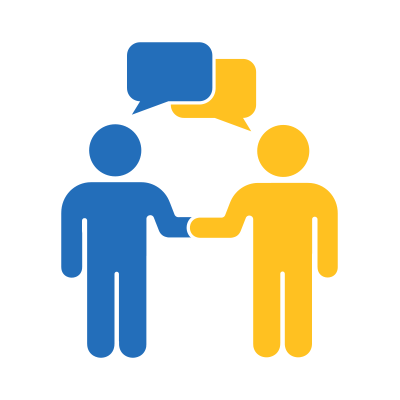 Контакты:
ООО «ИнПьезо», г.Москва+7 (495) 411-29-63 piezovalve@mail.ru
Трубопроводная задвижка с пьезоприводом
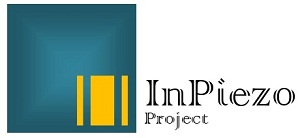